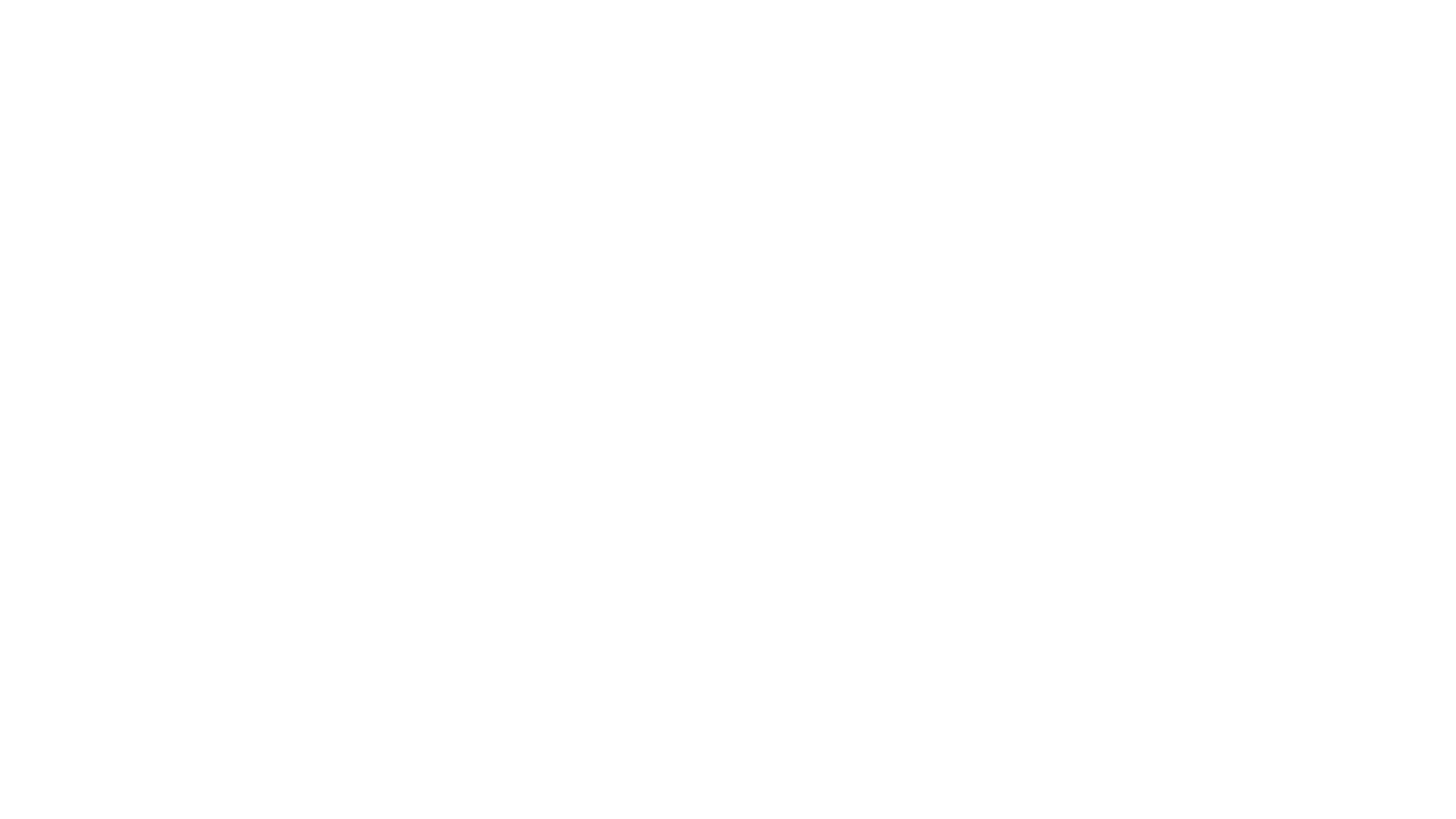 Daí a necessidade do cálculo do diâmetro do rotor da bomba para a vazão e carga manométrica do projeto.
Inicialmente foi escolhida a bomba com diâmetro de rotor igual a 207 mm.
A escolha gerou um problema, já que a vazão ficou muito acima da especificada no projeto.
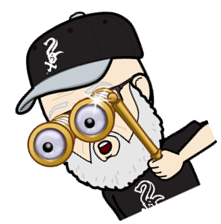 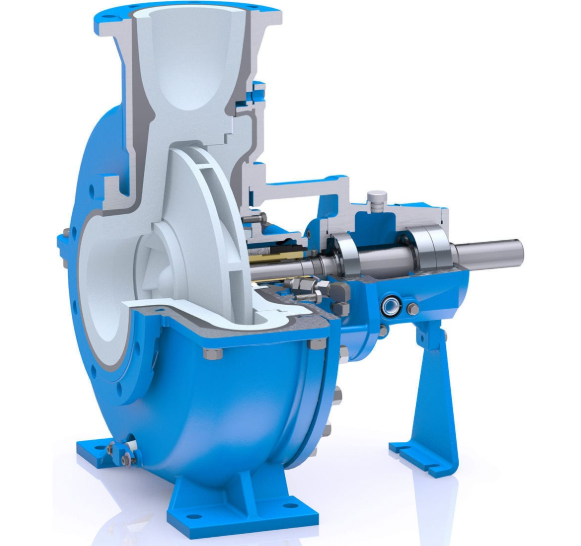 rotor
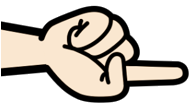 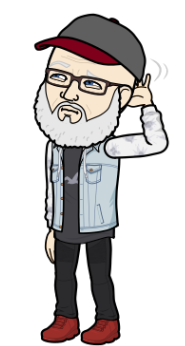 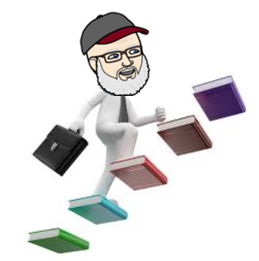 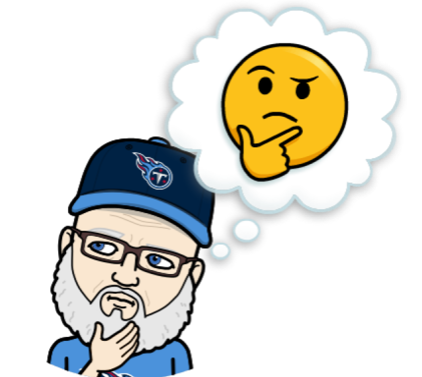 Para a vazão de projeto igual a 430 m³/h necessitamos  uma altura manométrica de 50 m, para esta situação, determine o diâmetro do rotor. Dado:
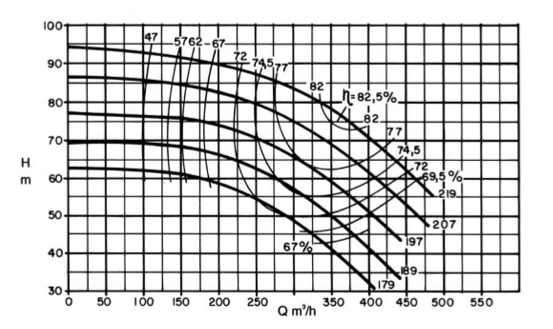 Vamos aprender fazendo!
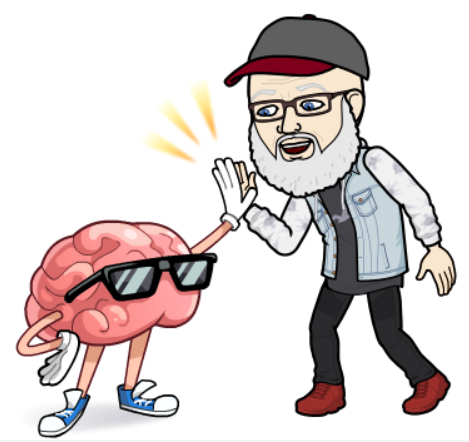 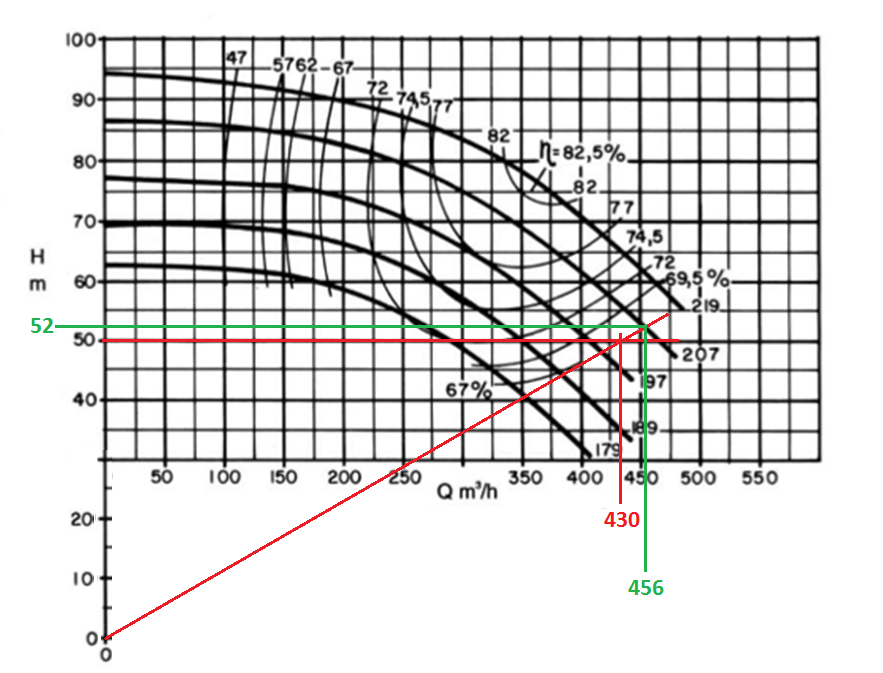 Procedimento:

Obter a origem do plano cartesiano.

Traçar a reta passando pela origem do plano cartesiano e o ponto de trabalho desejado  e que deve cruzar o diâmetro de rotor imediatamente maior, o qual será denominado de modelo (m).

No cruzamento da reta com a curva do modelo ler a vazão (Qm) e a carga manométrica (HBm)

Aplicar as equações estabelecidas para esta aplicação
Aplicando as equações estabelecidas:
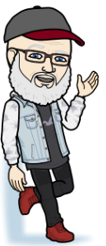 Por motivo de segurança, utilizamos o diâmetro maior, ou seja,  Drotor = 203 mm.
Vamos aplicar o que foi estudado nas curvas fornecidas pelo fabricantes!
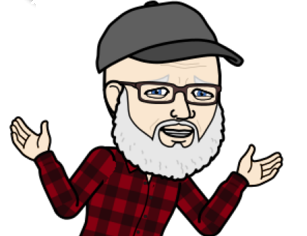 Vamos considerar o exemplo extraído do manual da KSB
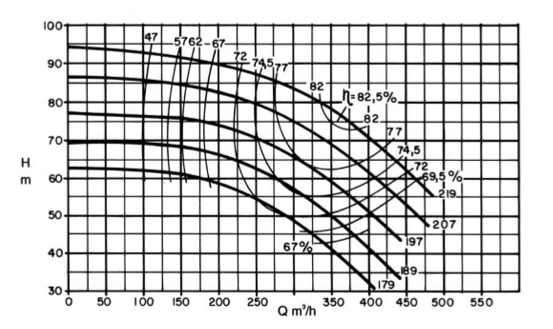 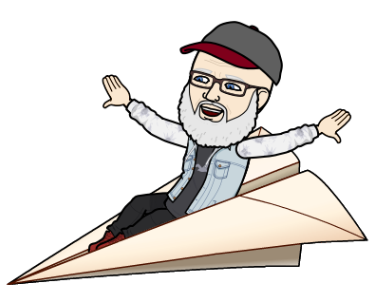 Será que os fabricantes ensaiam todos esses rotores?
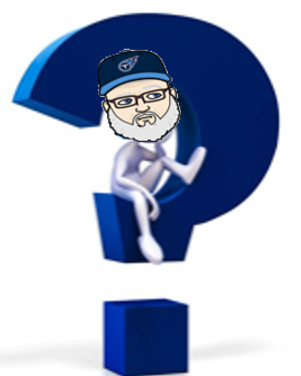 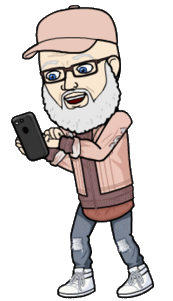 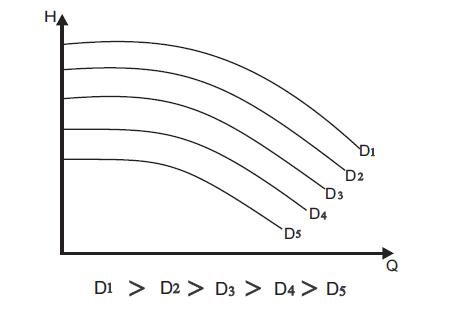 E vamos refletir sobre as curvas fornecidas.
NÃO!Os fabricantes partem do diâmetro do rotor máximo e o cortam em função da necessidade, respeitando o máximo de corte de 20%. Nas curvas do exemplo, parte-se de 219 mm e se reduz para 207, 197, 189 e 179 mm.
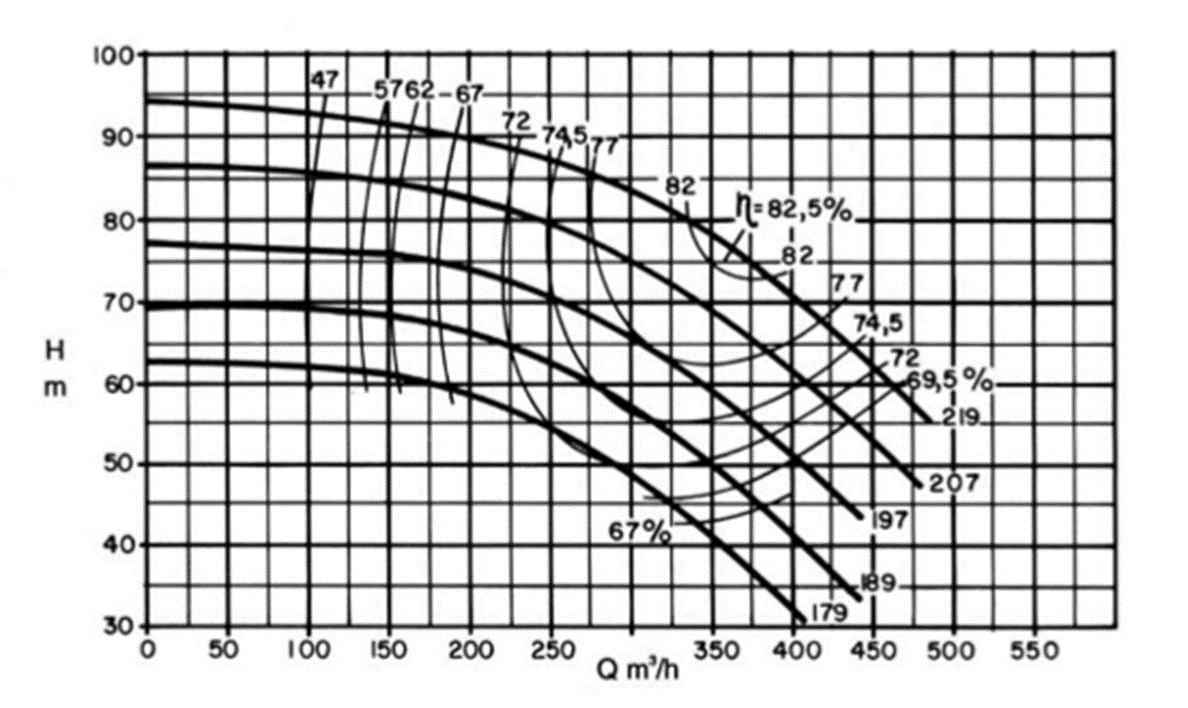 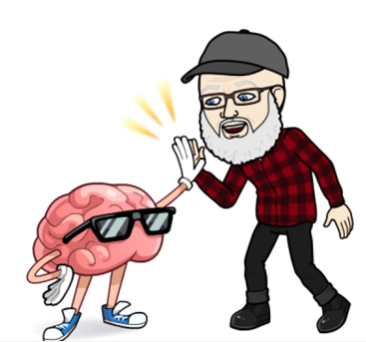 E a redução do diâmetro do rotor radial de uma bomba, mantendo a mesma rotação, origina uma curva característica da bomba aproximadamente de acordo com as seguintes equações:
VAMOS AMPLIAR NOSSA INTELIGÊNCIA COM AS PERGUNTAS: COMO RESOLVERÍAMOS ESTE PROBLEMA DA DETERMINAÇÃO DO DIÂMETRO EXATO DO ROTOR PELO EXCEL? COMPARE AS RESPOSTAS E COMENTE.
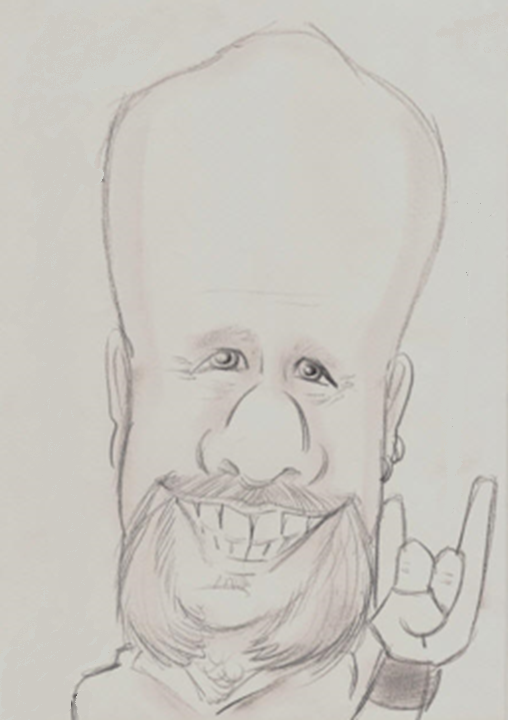 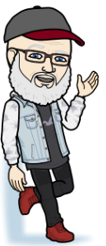 As curvas a seguir são da bomba com diâmetro do rotor de 207 mm
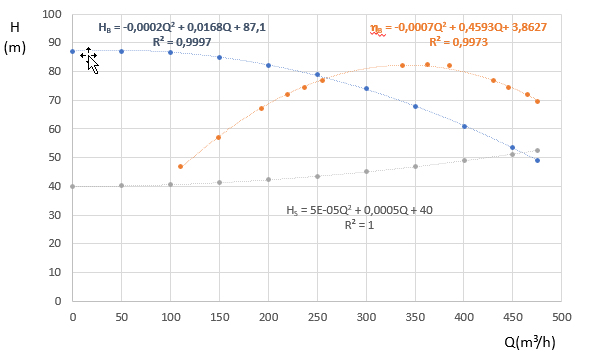 Dados desejados:
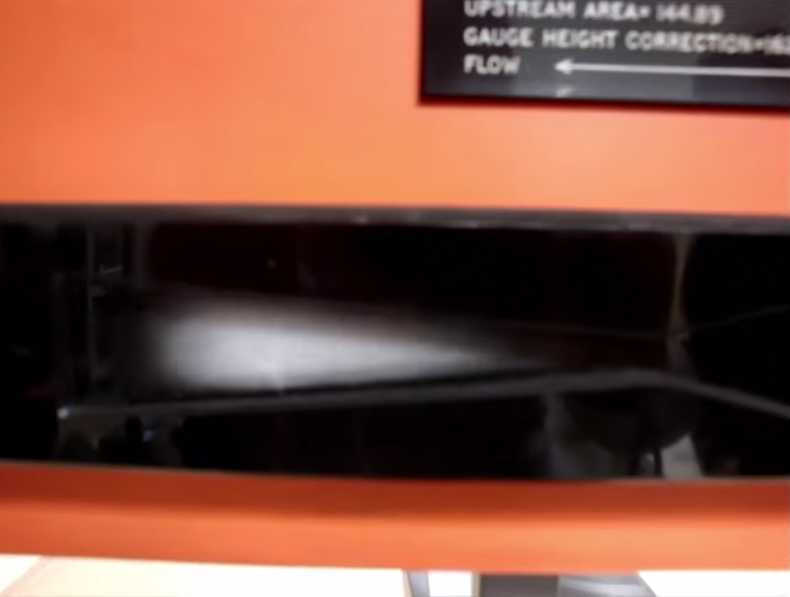 Segunda atividade diversificada
A resolução do problema pelas equações das linhas de tendências obtidas pelo Excel.